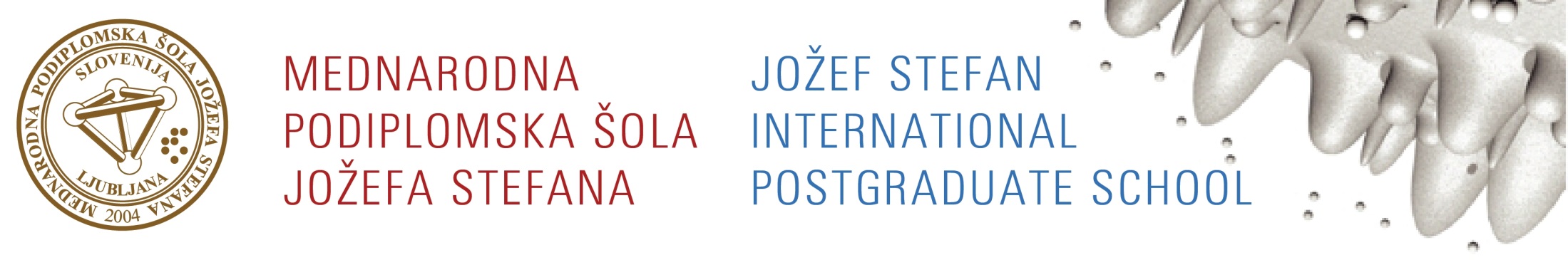 Ambient Intelligence
Mitja Luštrek

Jožef Stefan InstituteDepartment of Intelligent Systems
What is ambient intelligence (AmI)
Defined not by technology but by objectives → interdisciplinary

Environment should be sensitive and responsive to the users and their needs
No special skills and minimal interaction from the users needed
Technology disappears except for the user interface, its benefits remain
What is ambient intelligence (AmI)
Defined not by technology but by objectives → interdisciplinary

Environment should be sensitive and responsive to the users and their needs
No special skills and minimal interaction from the users needed
Technology disappears except for the user interface, its benefits remain
AmI in relation to other areas
Artificial intelligence
Sensing
AmI
Human-computer interaction
Mobile and distributed computing
AmI in relation to other areas
Artificial intelligence
Sensing
Ubiquitous computing
AmI
Human-computer interaction
Mobile and distributed computing
AmI in relation to other areas
Artificial intelligence
Sensing
Ubiquitous computing
AmI
Pervasive computing
Human-computer interaction
Mobile and distributed computing
Common settings
Wearables systems
Specialized devices(sensing, some processing)
Consumer wearables(sensing, some processing, HCI)
Smartphones(sensing, processing, HCI)
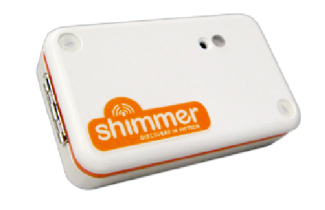 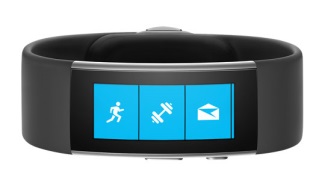 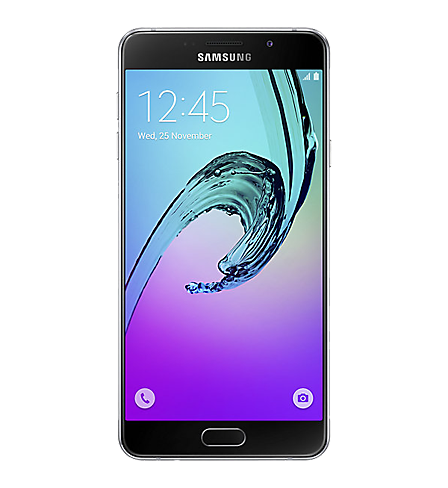 Images copyright Shimmer, Microsoft, Samsung
Wearable sensors
Accelerometer: acceleration, including gravity → orientation
Gyroscope: angular velocity
Photoplethysmogram (PPG) sensor: blood volume pulse → heart activity, blood oxygen (multiple wavelenghts)
Electrocardiogram (ECG) sensor: heart activity (richer information than PPG)
Electromyogram (EMG) sensor: activity of other muscles
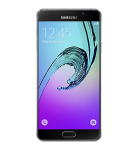 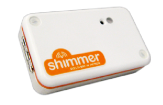 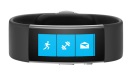 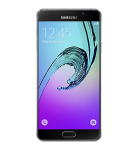 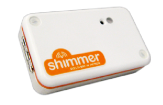 Images copyright Shimmer, Microsoft, Samsung
Wearable sensors
Accelerometer: acceleration, including gravity → orientation
Gyroscope: angular velocity
Photoplethysmogram (PPG) sensor: blood volume pulse → heart activity, blood oxygen (multiple wavelenghts)
Electrocardiogram (ECG) sensor: heart activity (richer information than PPG)
Electromyogram (EMG) sensor: activity of other muscles
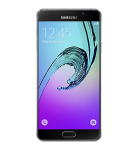 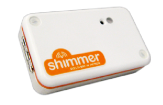 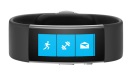 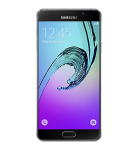 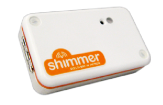 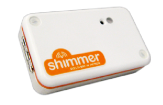 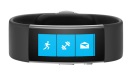 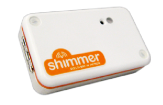 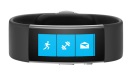 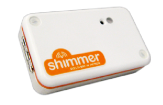 Images copyright Shimmer, Microsoft, Samsung
Wearable sensors
Electroencephalogram (EEG) sensor: brain activity
Galvanic skin response (GSR) / electrodermal activity (EDA): skin conductivity → sweating
Temperature sensor: skin/ambient temperature
Air pressure sensor: air pressure → (change in) altitude
GPS: location
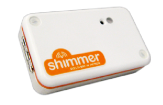 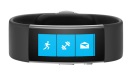 Images copyright Shimmer, Microsoft, Samsung
Wearable sensors
Electroencephalogram (EEG) sensor: brain activity
Galvanic skin response (GSR) / electrodermal activity (EDA): skin conductivity → sweating
Temperature sensor: skin/ambient temperature
Air pressure sensor: air pressure → (change in) altitude
GPS: location
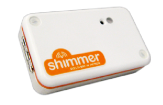 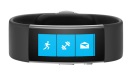 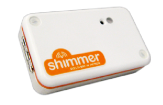 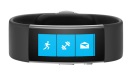 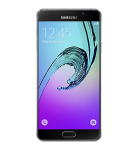 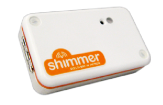 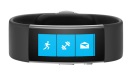 Images copyright Shimmer, Microsoft, Samsung
Wearable sensors
Electroencephalogram (EEG) sensor: brain activity
Galvanic skin response (GSR) / electrodermal activity (EDA): skin conductivity → sweating
Temperature sensor: skin/ambient temperature
Air pressure sensor: air pressure → (change in) altitude
GPS: location
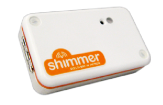 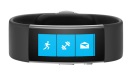 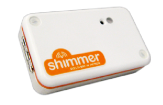 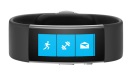 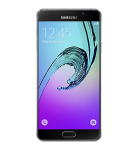 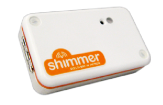 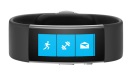 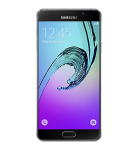 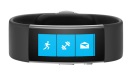 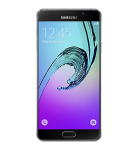 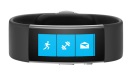 Images copyright Shimmer, Microsoft, Samsung
Smart indoor environments
Smart homes/offices
Ambient assisted living (AAL) environments
Living laboratories
Special: smart factories, hospitals, shops...

Sensing, actuation;processing not anissue, variousmethods for HCI
Image copyright IEEE / Jaime Lloret et al.
Smart indoor environments
Smart homes/offices
Ambient assisted living (AAL) environments
Living laboratories
Special: smart factories, hospitals, shops...

Sensing, actuation;processing not anissue, variousmethods for HCI
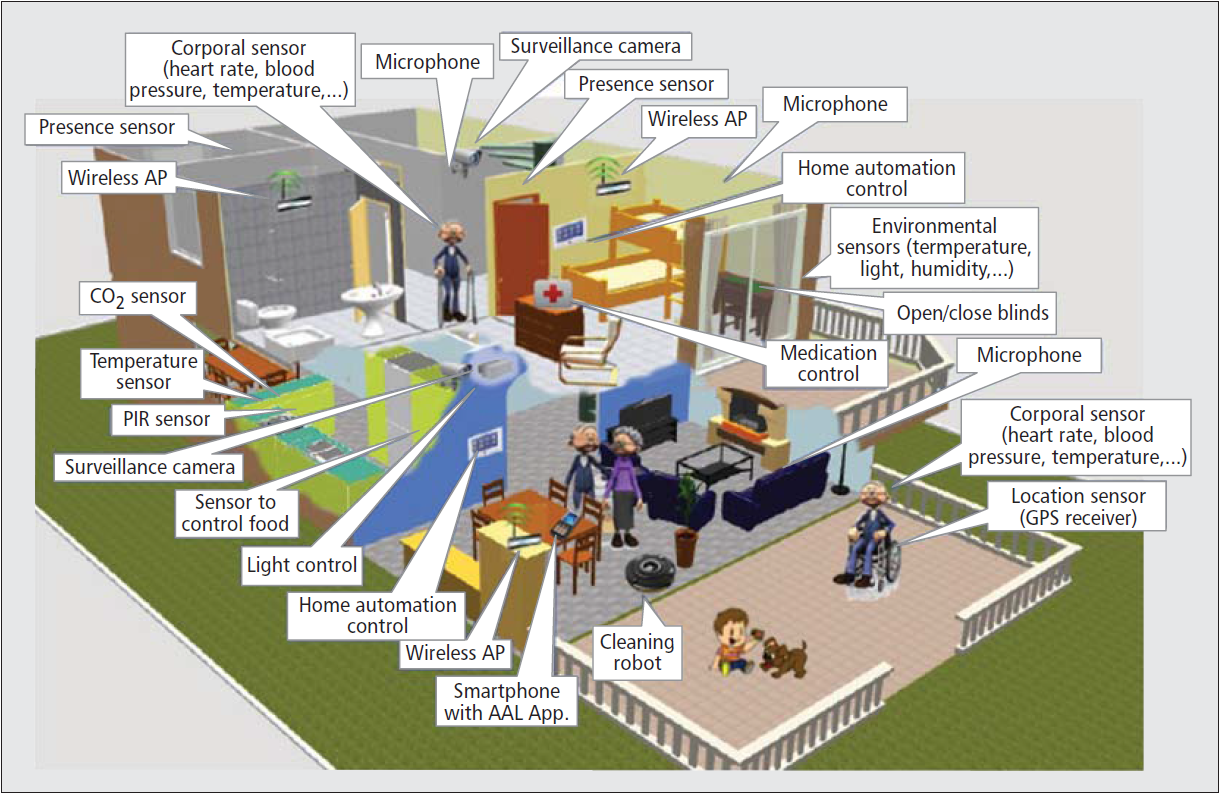 Image copyright IEEE / Jaime Lloret et al.
Indoor sensors
Camera (sometimes infrared)
Passive infrared (PIR) sensor, pressure sensor:occupant movement
Door, window, water flow sensor
Temperature, humidity, CO2 sensor
Gas, carbon monoxide, flood sensor
Electricity meter: appliance use
Indoor localization – Bluetooth beacons, RFID, ultrasound, ultra-wideband ...
Indoor sensors
Camera (sometimes infrared)
Passive infrared (PIR) sensor, pressure sensor:occupant movement
Door, window, water flow sensor
Temperature, humidity, CO2 sensor
Gas, carbon monoxide, flood sensor
Electricity meter: appliance use
Indoor localization – Bluetooth beacons, RFID, ultrasound, ultra-wideband ...
Indoor sensors
Camera (sometimes infrared)
Passive infrared (PIR) sensor, pressure sensor:occupant movement
Door, window, water flow sensor
Temperature, humidity, CO2 sensor
Gas, carbon monoxide, flood sensor
Electricity meter: appliance use
Indoor localization – Bluetooth beacons, RFID, ultrasound, ultra-wideband ...
Indoor sensors
Camera (sometimes infrared)
Passive infrared (PIR) sensor, pressure sensor:occupant movement
Door, window, water flow sensor
Temperature, humidity, CO2 sensor
Gas, carbon monoxide, flood sensor
Electricity meter: appliance use
Indoor localization – Bluetooth beacons, RFID, ultrasound, ultra-wideband ...
Indoor sensors
Camera (sometimes infrared)
Passive infrared (PIR) sensor, pressure sensor:occupant movement
Door, window, water flow sensor
Temperature, humidity, CO2 sensor
Gas, carbon monoxide, flood sensor
Electricity meter: appliance use
Indoor localization – Bluetooth beacons, RFID, ultrasound, ultra-wideband ...
Smart outdoor environments
Smart cities
Public displays
Farms
Natural environments
...
Common applications
Health and AAL
Monitoring and assisting elderly people at home and on the go
Monitoring and guiding chronic patients at home and on the go
Health and AAL
Monitoring and assisting elderly people at home and on the go
Monitoring and guiding chronic patients at home and on the go
Monitoring hospital patients / nursing home residents
Health and AAL
Monitoring and assisting elderly people at home and on the go
Monitoring and guiding chronic patients at home and on the go
Monitoring hospital patients / nursing home residents
Monitoring and encouraging physical activity and general wellbeing of healthy users
Comfort, power and security
Controlling heating, ventilation, lighting etc. for higher comfort and lower power consumption
Appliance use scheduling for lower power consumption
Security monitoring – detection of unusual or prohibited behaviours/events
Comfort, power and security
Controlling heating, ventilation, lighting etc. for higher comfort and lower power consumption
Appliance use scheduling for lower power consumption
Security monitoring – detection of unusual or prohibited behaviours/events
Miscellaneous
Augmented reality in professional settings
Effective management of smart city infrastructure
Sensing and content adaptation for public displays
Sensing and actuation for precision agriculture
Monitoring natural environment for preservation and exploitation
...
Miscellaneous
Augmented reality in professional settings
Effective management of smart city infrastructure
Sensing and content adaptation for public displays
Sensing and actuation for precision agriculture
Monitoring natural environment for preservation and exploitation
...
Miscellaneous
Augmented reality in professional settings
Effective management of smart city infrastructure
Sensing and content adaptation for public displays
Sensing and actuation for precision agriculture
Monitoring natural environment for preservation and exploitation
...
Common technolgies and methods
... by area
Artificial intelligence
Sensing
AmI
Human-computer interaction
Mobile and distributed computing
Artificial intelligence
Artificial intelligence
Sensing
AmI
Machine learning and symbolic reasoning to models events, users, activities ...
Ontologies to represent knowledge
Rules to represent actions
Human-computer interaction
Mobile and distributed computing
Sensing
Artificial intelligence
Sensing
AmI
Computer vision
Indoor localization
Device-free sensing (from radio interference)
Human-computer interaction
Mobile and distributed computing
Mobile and distributed computing
Artificial intelligence
Sensing
AmI
Internet of things
Middlewares (e.g., UniversAAL)
Human-computer interaction
Mobile and distributed computing
Human-computer interaction
Artificial intelligence
Sensing
AmI
Gesture-based, tangibleinteraction
Augmented reality
User-centred design
Human-computer interaction
Mobile and distributed computing
Wearable example
Overview of the example
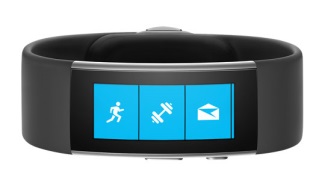 Sensing:
Acceleration
Heart rate
GSR
Overview of the example
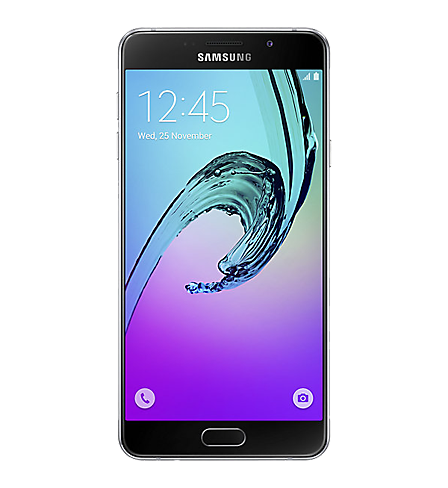 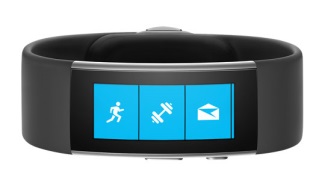 Sensing:
Acceleration
Heart rate
GSR
Processing:

Activity recogniton

Human energy expenditure estimation

Stress detection
Overview of the example
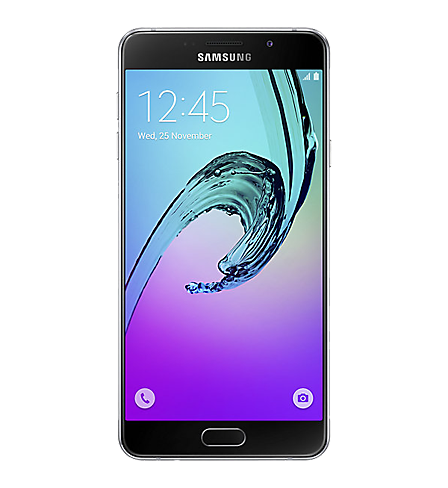 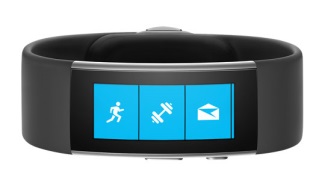 Wellbeing recommendations:
Adequate daily/weekly physical activity
Relaxation exercisesif stressed
Sensing:
Acceleration
Heart rate
GSR
Processing:

Activity recogniton

Human energy expenditure estimation

Stress detection
Overview of the example
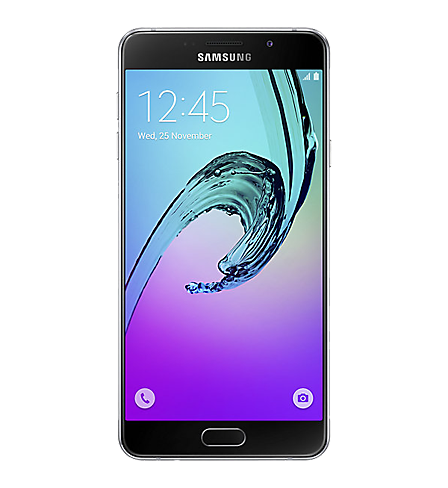 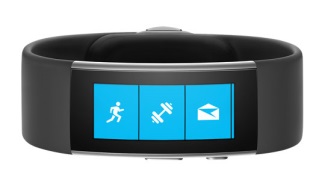 Wellbeing recommendations:
Adequate daily/weekly physical activity
Move each hour
Relaxation exercisesif stressed
Sensing:
Acceleration
Heart rate
GSR
Processing:

Activity recogniton

Human energy expenditure estimation

Stress detection
Activity recognition
Acceleration data
Sliding window (2 s)
Activity recognition
Acceleration data
Sliding window (2 s)
Training
AR model
Average acceleration
Standard deviation of acceleration
Orientation
...
Machine learning
Activity recognition
Acceleration data
Sliding window (2 s)
Use/testing
AR model
Activity recognition
Acceleration data
AR model
Energy expenditure estimation
Acceleration,heart rate data
Sliding window (10 s)
AR model
Energy expenditure estimation
Acceleration, heart rate data
Sliding window (10 s)
Like for AR
Heart rate
Area under acceleration
Kinetic energy
...
AR model
EEE model
Training
Machine learning (regression)
Energy expenditure estimation
Acceleration,heart rate data
Sliding window (10 s)
AR model
EEE model
Use/testing
Energy expenditure estimation
Acceleration,heart rate data
EEE model
Energy expenditure estimation
Acceleration,heart rate,GSR data
Sliding window (1 min)
Machine learning (classification)
Training
Stress model
Heart rate variabilityfeatures
GSR frequency features
EEE model
Energy expenditure estimation
Acceleration,heart rate,GSR data
Sliding window (1 min)
Machine learning (classification)
Use/testing
Stress model
EEE model
Energy expenditure estimation
Acceleration,heart rate,GSR data
Sliding window (1 min)
Stress model
Wellbeing monitoring
AR model
EEE model
Stress model
Improvements:
Adaptation to the phone‘s location, orientation
Multiple models (for energy expenditure estimation, stress detection)
Deep learning
...
Smart environment example
Overview of the example
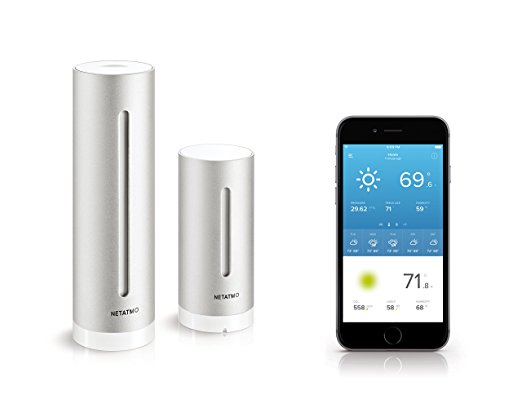 Sensing:
Hardware
Virtual
Image copyright Netatmo
Overview of the example
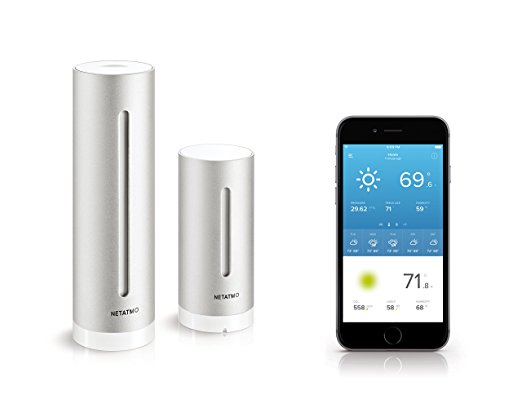 Ontology +
Reasoning
Sensing:
Hardware
Virtual
Reason about:
Which sensor values are bad
Which actions improve them
Image copyright Netatmo
Overview of the example
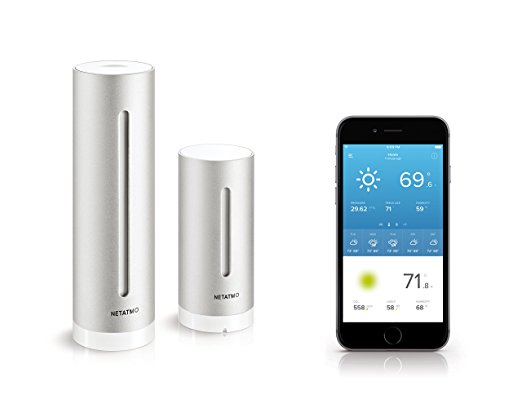 Ontology +
Reasoning
Simulation
Sensing:
Hardware
Virtual
Reason about:
Which sensor values are bad
Which actions improve them
Simulate suggested actions
Recommend the best one
Image copyright Netatmo
Overview of the example
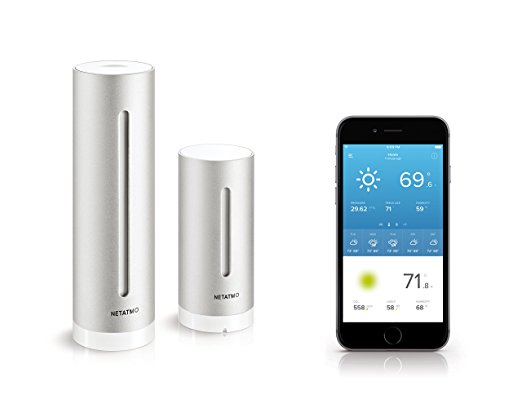 Ontology +
Reasoning
Environmentrecommendations:
Appropriate temperature
Good air quality
Simulation
Sensing:
Hardware
Virtual
Reason about:
Which sensor values are bad
Which actions improve them
Simulate suggested actions
Recommend the best one
Image copyright Netatmo
Sensing
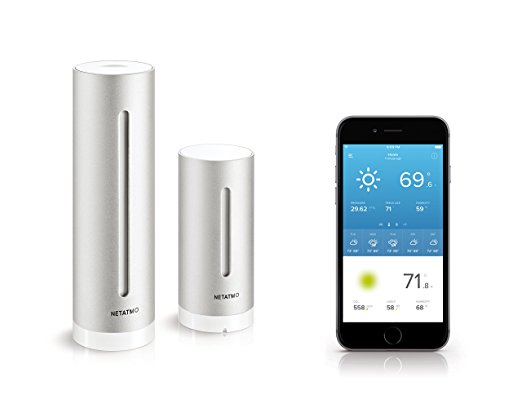 Indoor:
Temperature
Humidity
CO2
Outdoor:
Temperature
Humidity
Sensing:
Hardware
Virtual
Sensing
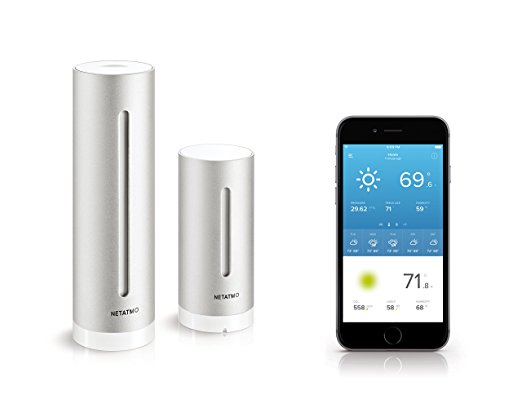 Indoor:
Temperature
Humidity
CO2
Outdoor:
Temperature
Humidity
Sensing:
Hardware
Virtual
Number of occupants
Windows opened/closed
Sensing
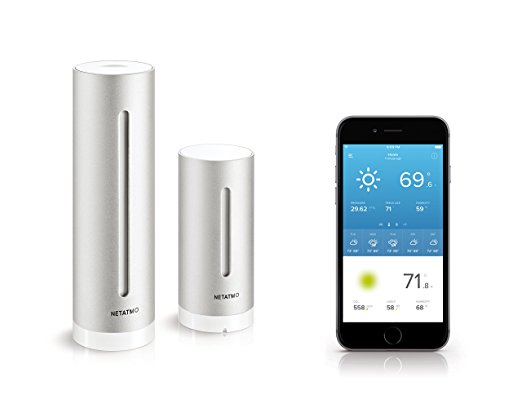 Indoor:
Temperature
Humidity
CO2
Outdoor:
Temperature
Humidity
Sensing:
Hardware
Virtual
Number of occupants
Windows opened/closed
Machine-learning model / heuristics
Hardware sensor readings (CO2 and others)
Ontology + reasoning
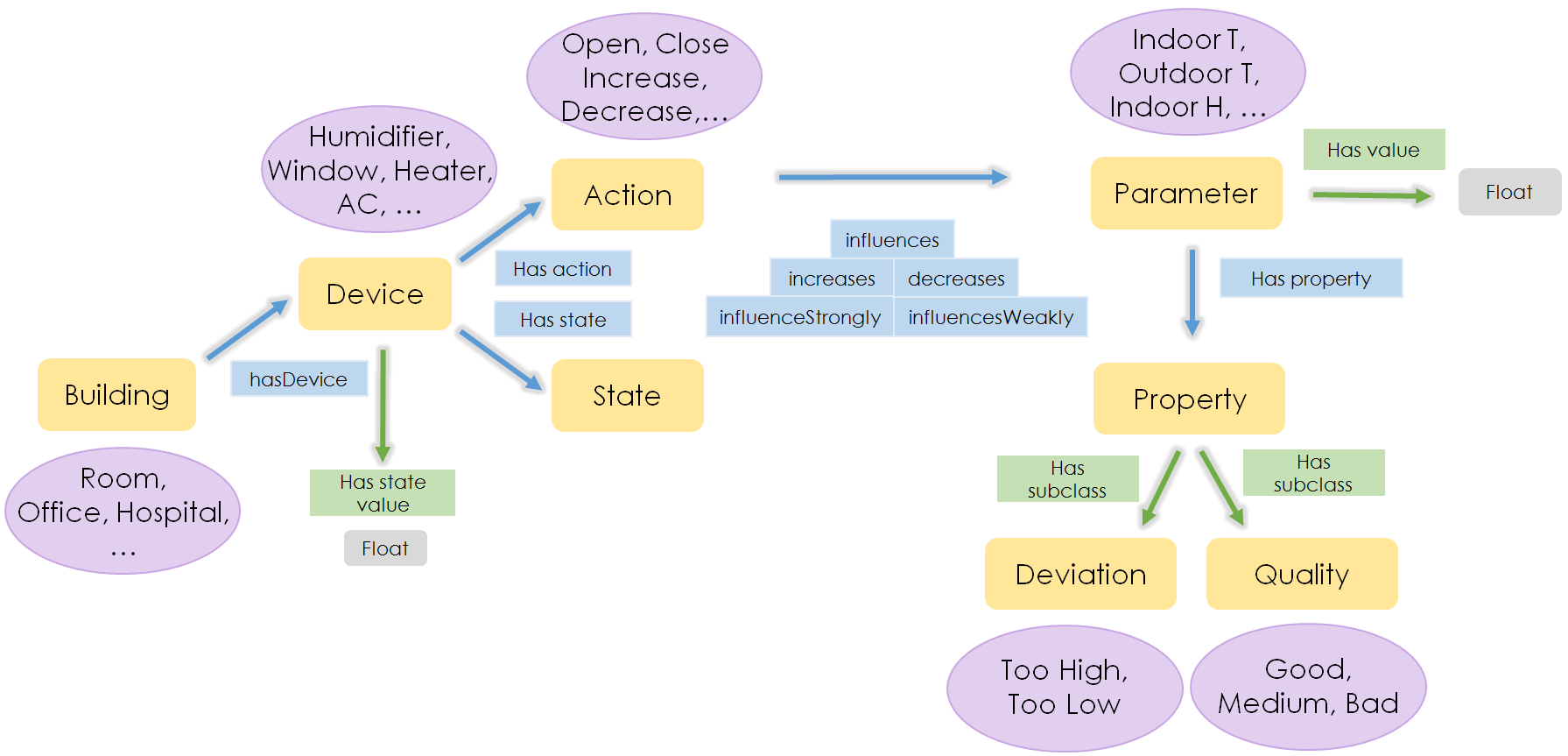 Simulation
Suggested actions
from the ontology +reasoning
Simulation
Suggested actions
from the ontology +reasoning
Prediction ofoutcomes:
Temperature
Humidity
CO2
Simulation
Suggested actions
from the ontology +reasoning
Prediction ofoutcomes:
Temperature
Humidity
CO2
Machine-learning / physics models
History of sensor readings
Simulation
Suggested actions
from the ontology +reasoning
Prediction ofoutcomes:
Temperature
Humidity
CO2
Evaluation of the predicted outcomes
Simulation
Suggested actions
from the ontology +reasoning
Prediction ofoutcomes:
Temperature
Humidity
CO2
Evaluation of the predicted outcomes
1
0
0
–1
–1
Simulation
Suggested actions
from the ontology +reasoning
Prediction ofoutcomes:
Temperature
Humidity
CO2
Evaluation of the predicted outcomes
Recommendedaction